Привет ,давайте знакомиться !Меня зовут Дегтярева Евгения ,Я из чудесного города Екатеринбурга Работаю в Комусе с октября 2021 года Торговым представителем в Татищевском отделе Мне 33 года ,рост 154,  45 кг
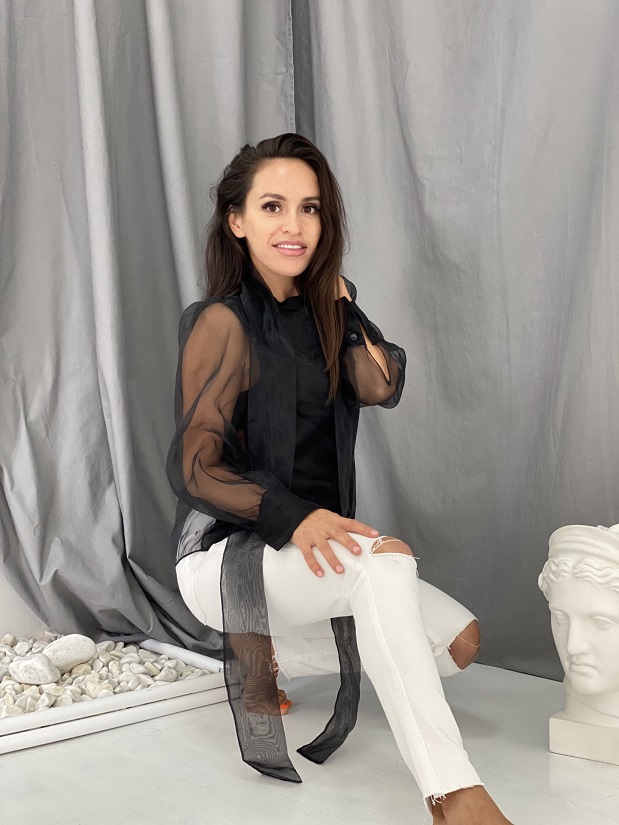 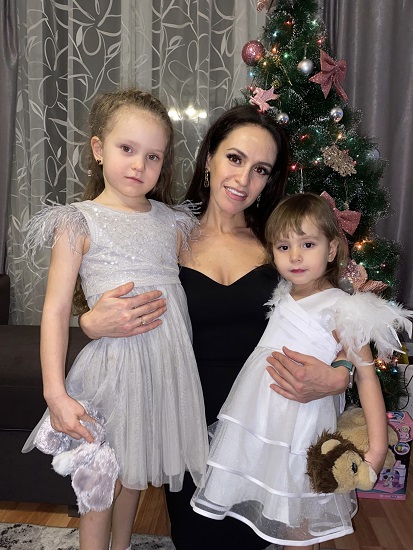 Училась я в Государственном Лесотехническом Университете
 специальность « Сервис и Туризм»
Я мама двух прекрасных девочек
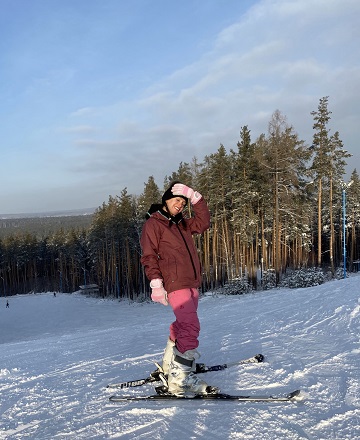 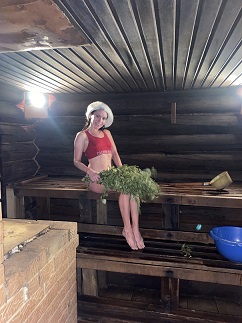 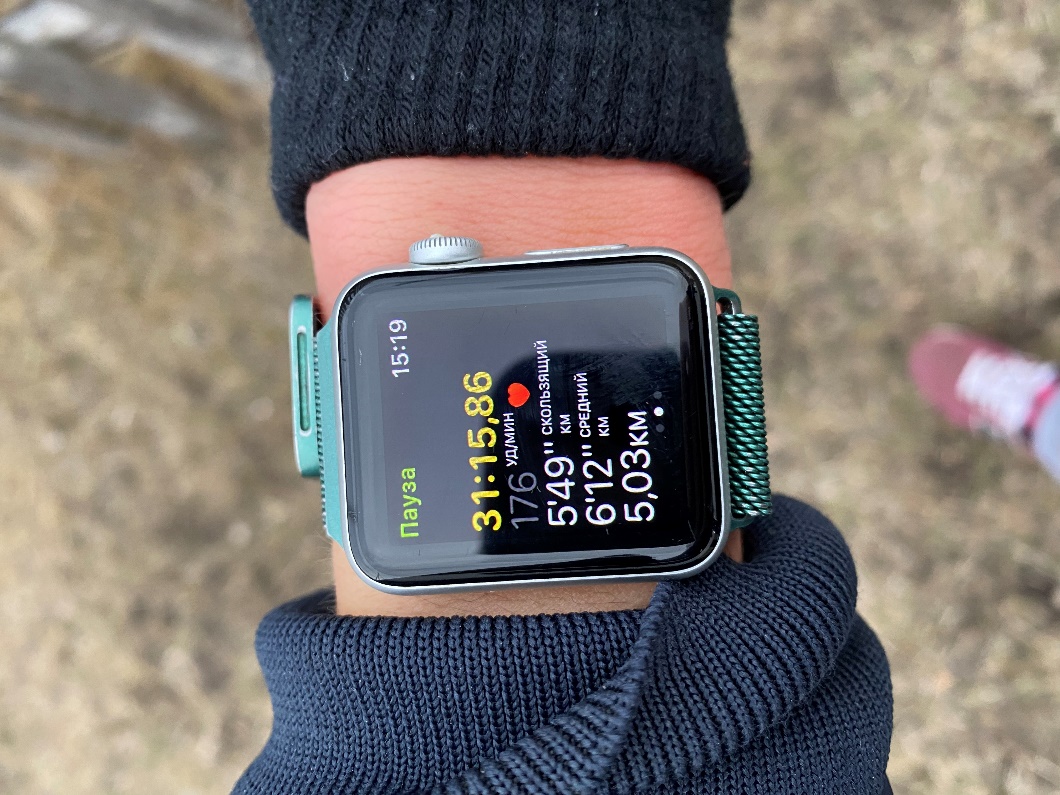 Свое свободное время уделяю спорту ,бегаю по 5 км летом это почти каждый день, слушаю аудиокниги, хожу в спорт зал , зимой катаемся всей семьей на лыжах так же с детьми на бубликах
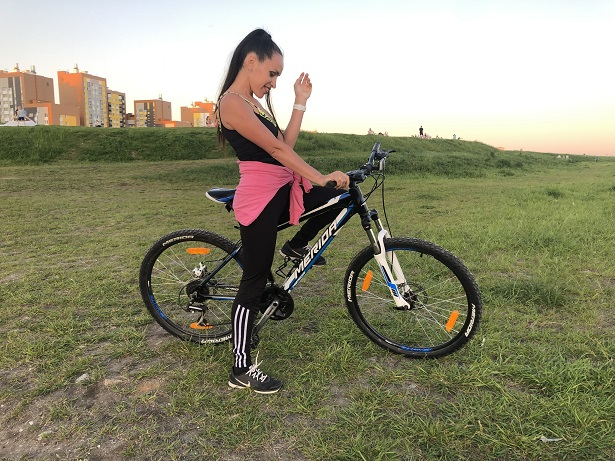 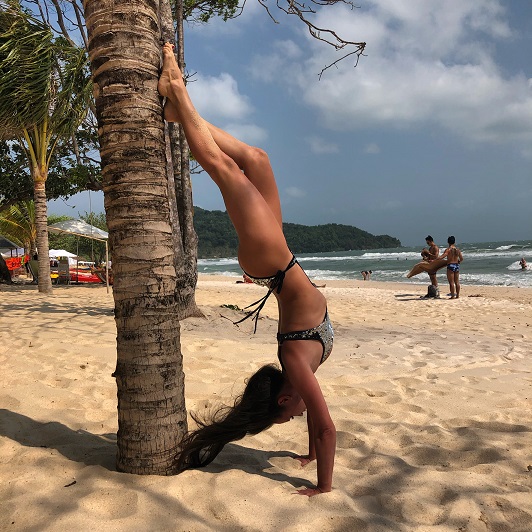 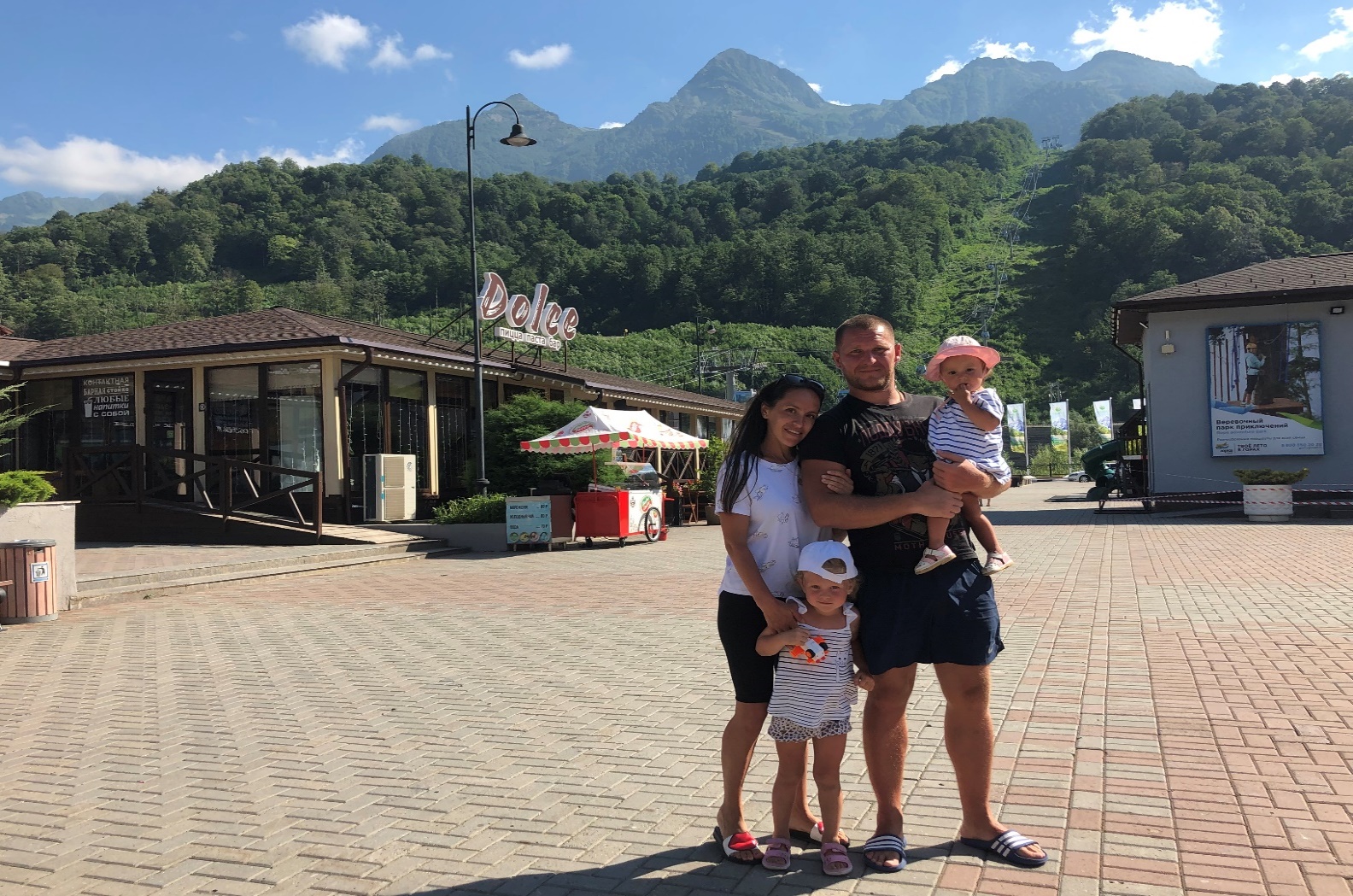 Так же люблю кататься на велосипеде, открывать новые страны ,путешествовать …
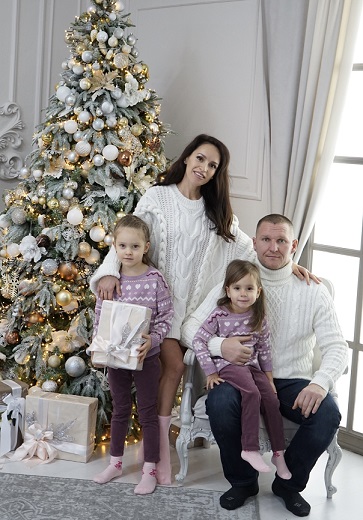 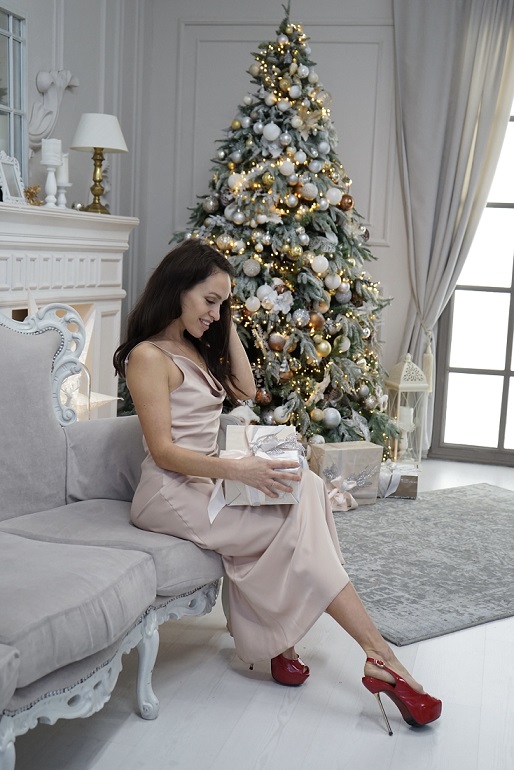 Считаю что важнее семьи нет ни чего!
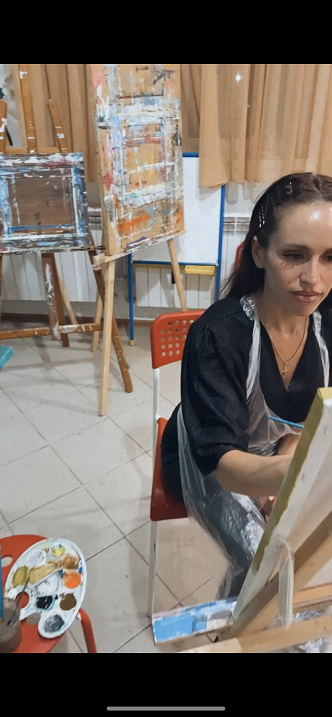 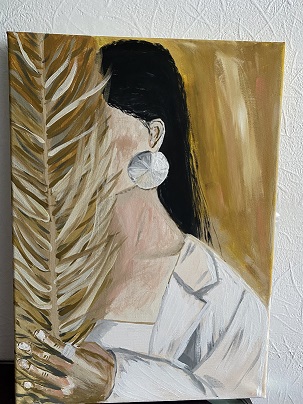 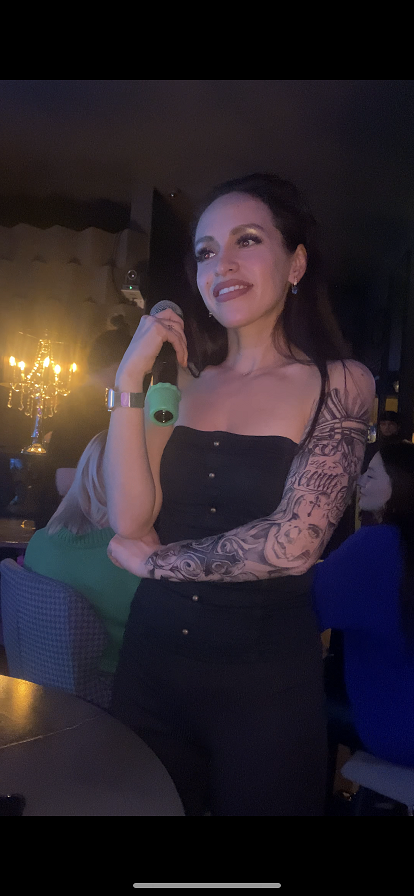 Так же ходим с детьми рисовать картины акрилом ,а с подругами петь в караоке )
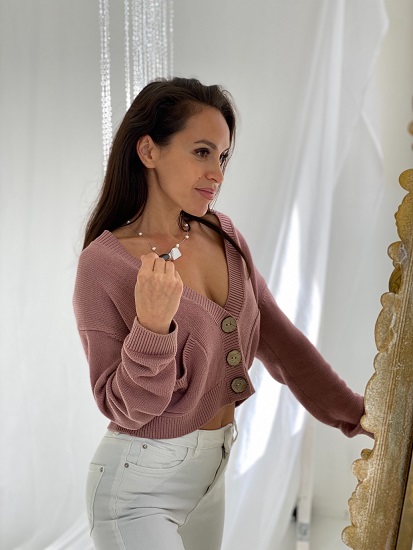 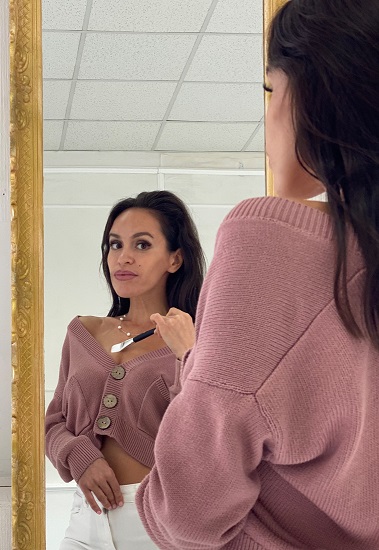 По гороскопу я Телец и в моем знаке правит Венера ,по этому я люблю чтобы было все красиво
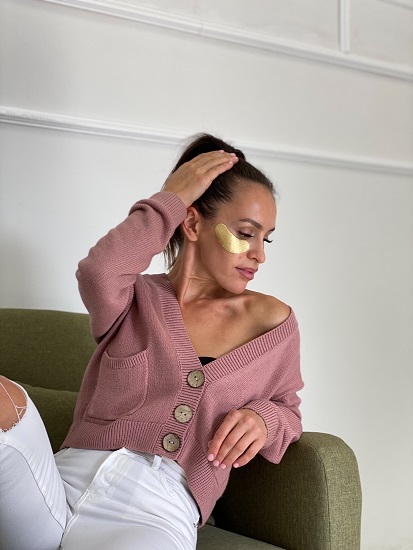 Хочется чтобы этот год был особенным и по этому решила попробовать поучаствовать в конкурсе !
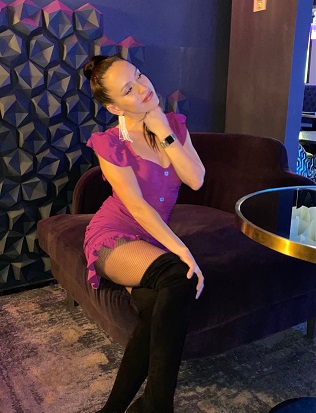 Мои планы быть каждый день счастливой ,а счастье состоит из мелочей ,этому меня научили дети !
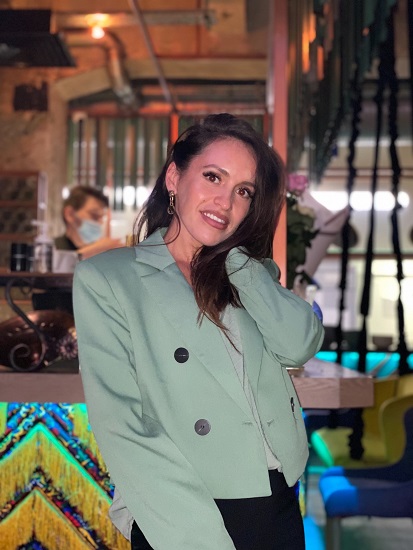 Спасибо за внимание !